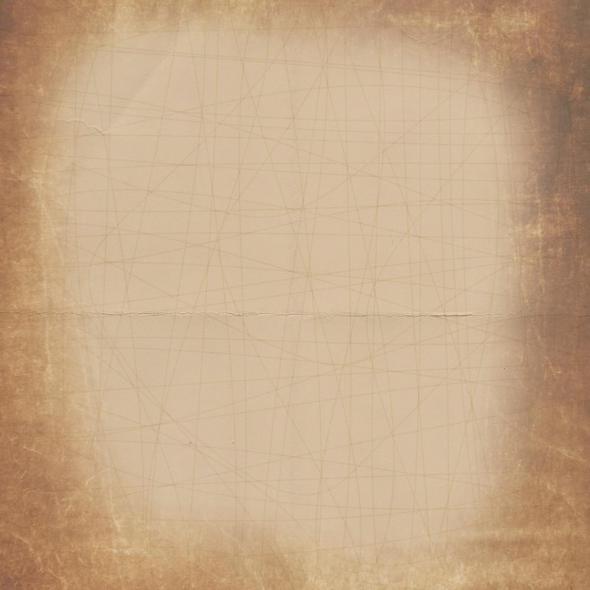 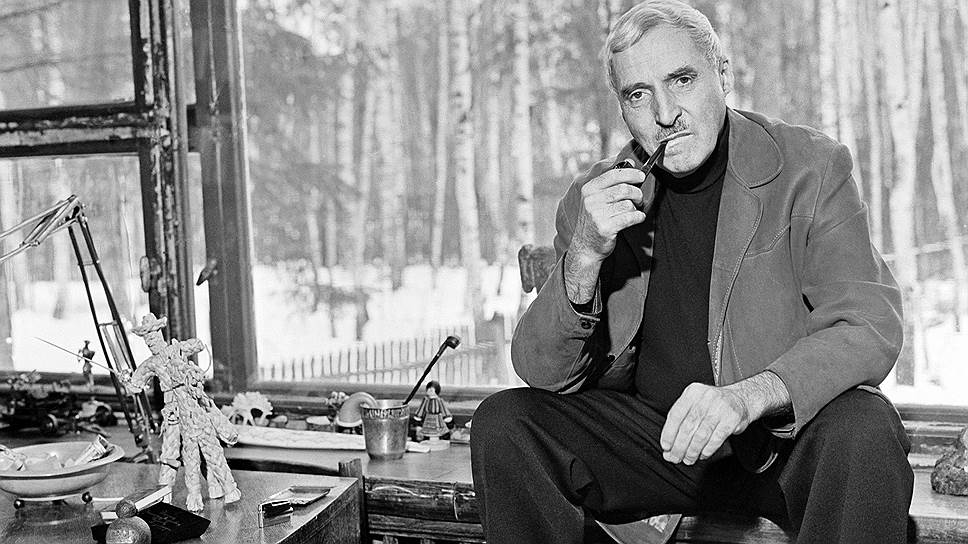 Константин Михайлович Симонов
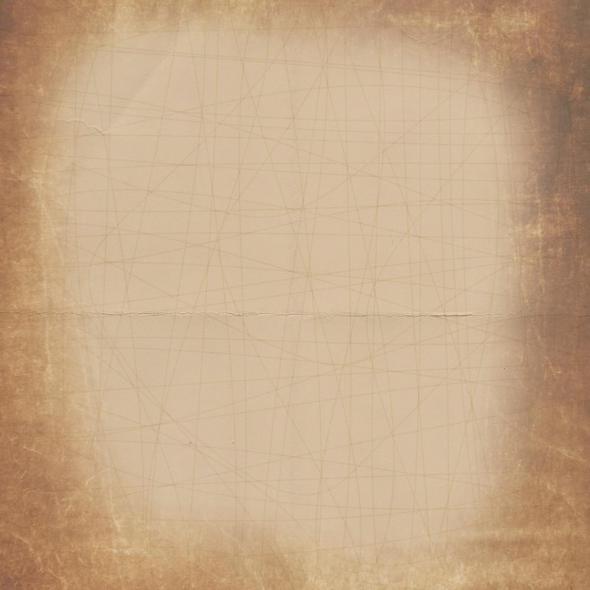 КОНСТАНТИН СИМОНОВ ЖИЗНЬ И ТВОРЧЕСКИЙ ПУТЬ
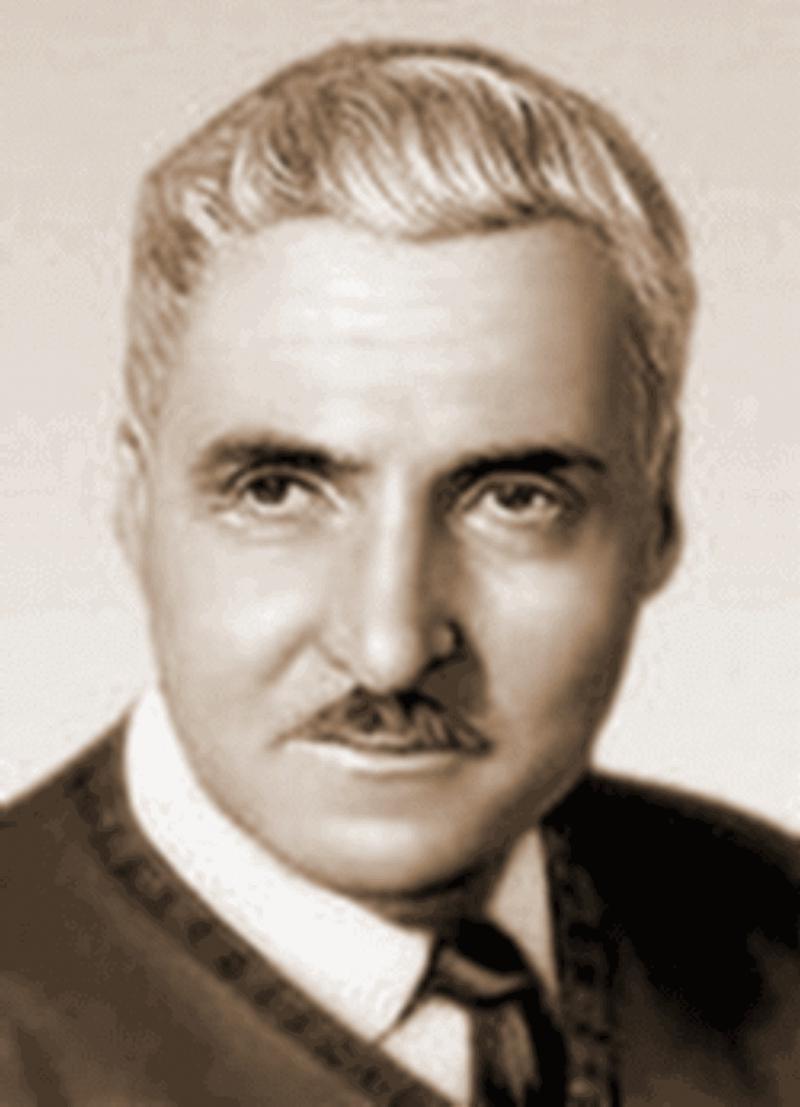 Русский советский прозаик, поэт, киносценарист, журналист и общественный деятель.
1936—1979
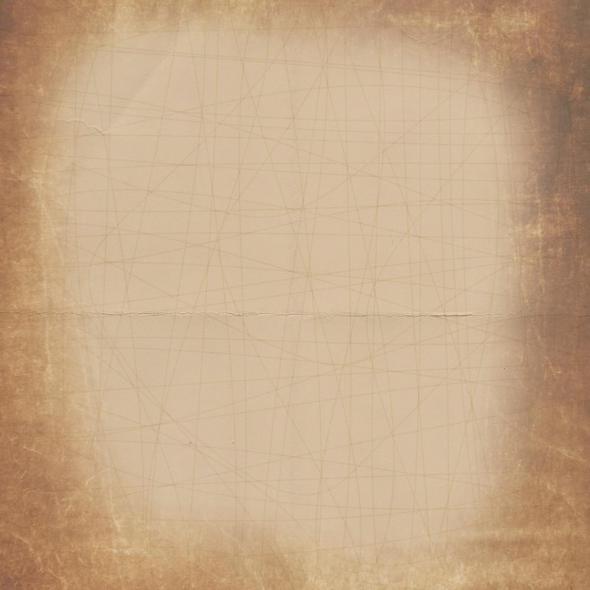 Герой Социалистического Труда (1974). Лауреат Ленинской (1974)
 и шести Сталинских премий (1942, 1943, 1946, 1947, 1949, 1950).
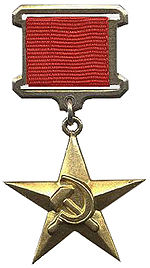 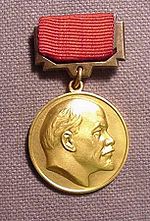 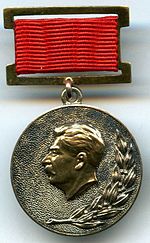 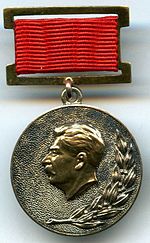 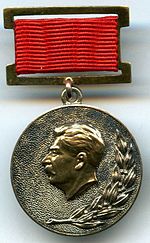 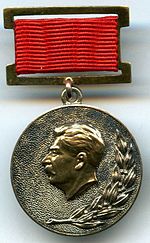 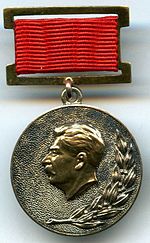 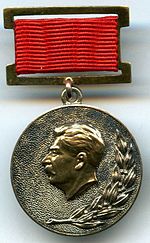 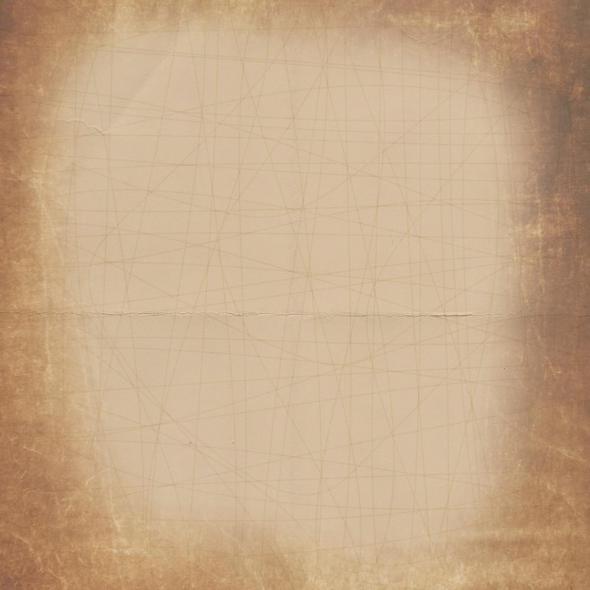 Родился в Петрограде в семье полковника Генерального Штаба  Михаила Симонова и   княжны Александры Леонидовны Оболенской.

Отец пропал без вести в годы гражданской войны.

После седьмого класса пошел на производство; работал токарем.

Начал писать стихи в 16 лет после поездки в Ленинград.
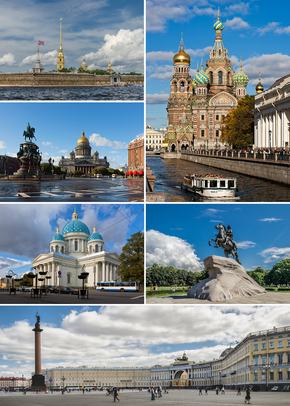 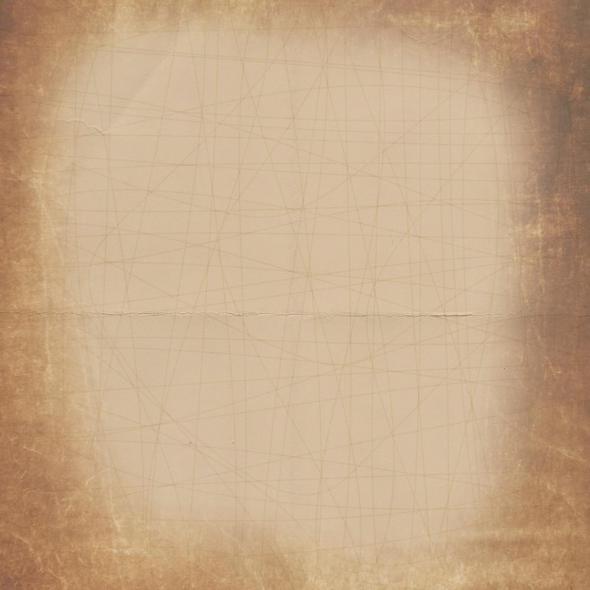 В 1938 году Константин Симонов окончил Литературный институт имени А. М. Горького. К этому времени он уже написал несколько произведений — в 1936 году в журналах «Молодая гвардия» и «Октябрь» были напечатаны первые стихи Симонова.
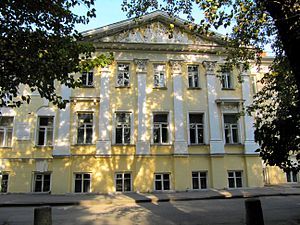 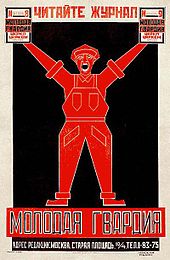 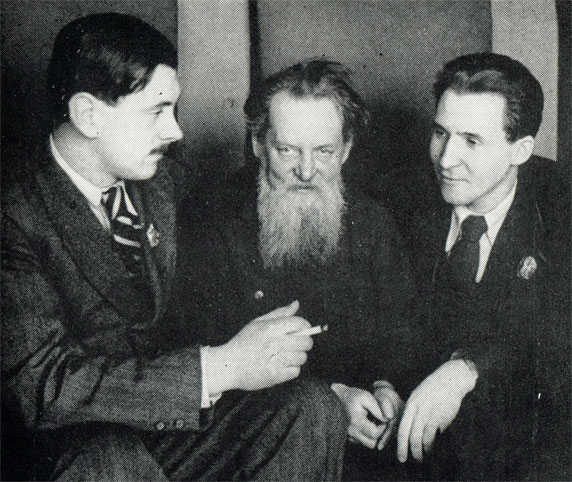 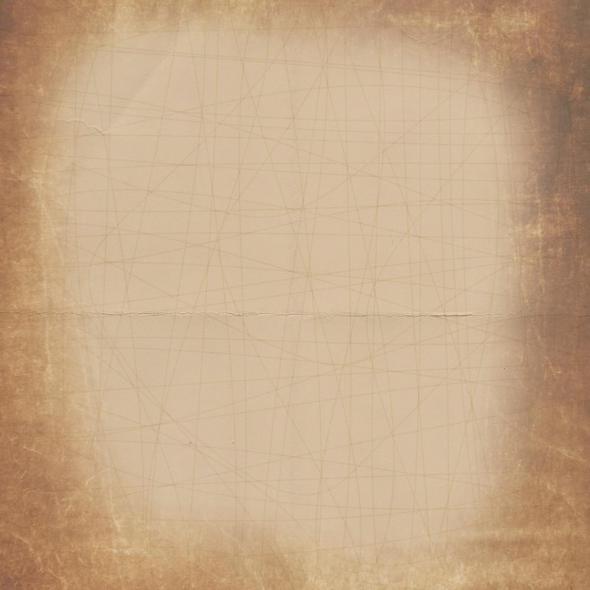 В том же году Симонов был принят в СП СССР, поступил в аспирантуру ИФЛИ, опубликовал поэму «Павел Чёрный».










1939 году направлен в качестве военного корреспондента на Халхин-Гол, в аспирантуру не вернулся.
Незадолго до отъезда на фронт окончательно меняет имя и вместо родного Кирилл берёт псевдоним Константин Симонов.
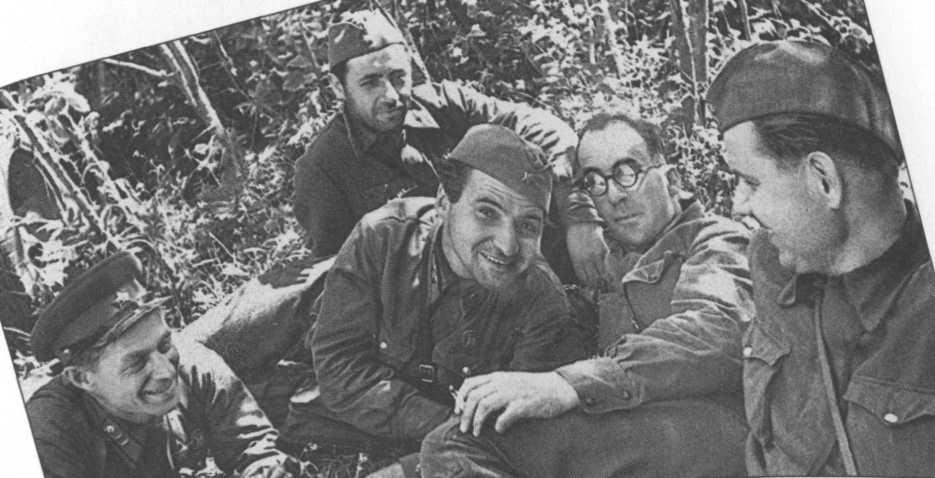 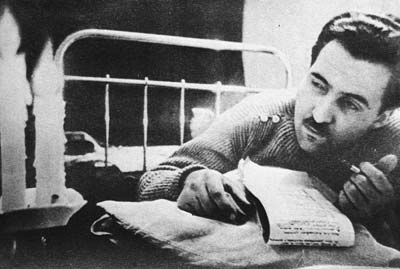 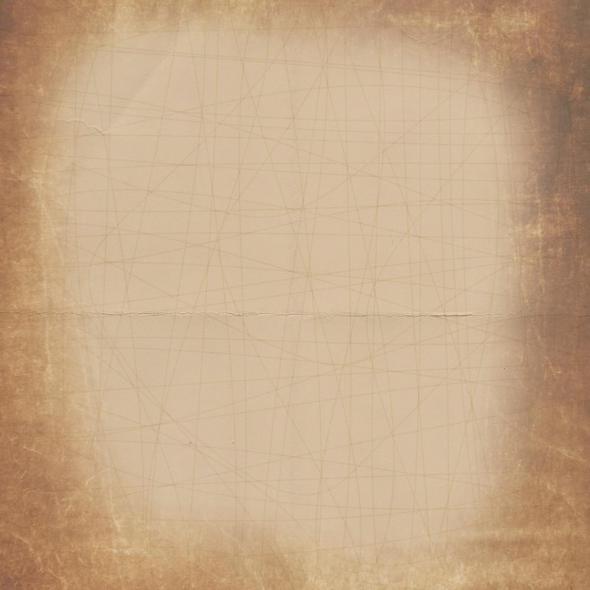 В 1940 году написал свою первую пьесу «История одной любви», поставленную на сцене Театра им. Ленинского комсомола; в 1941 году — вторую — «Парень из нашего города». 
С началом войны призван в РККА, в качества корреспондента из Действующей армии публиковался в «Известиях», работал во фронтовой газете «Боевое знамя».
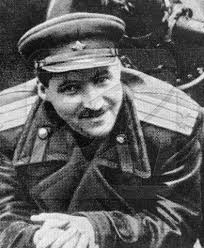 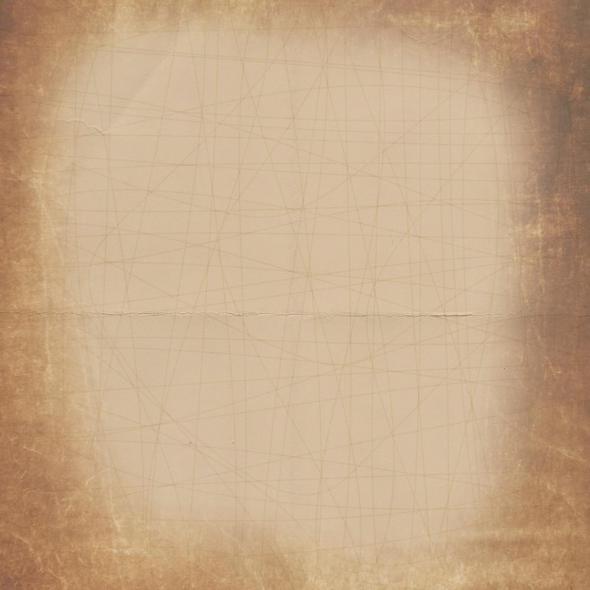 Летом 1941 года в качестве специального корреспондента «Красной звезды» находился в осаждённой Одессе.
В 1942 году ему было присвоено звание старшего батальонного комиссара, в 1943 году — звание подполковника, а после войны — полковника. 
В годы войны написал пьесы «Русские люди», «Жди меня», «Так и будет», повесть «Дни и ночи», две книги стихов «С тобой и без тебя» и «Война».
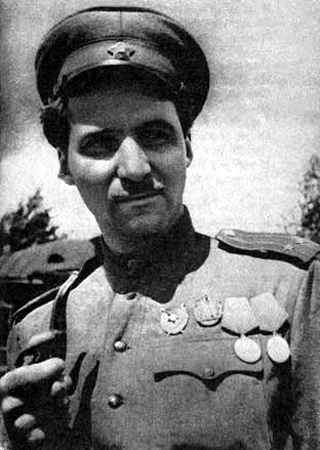 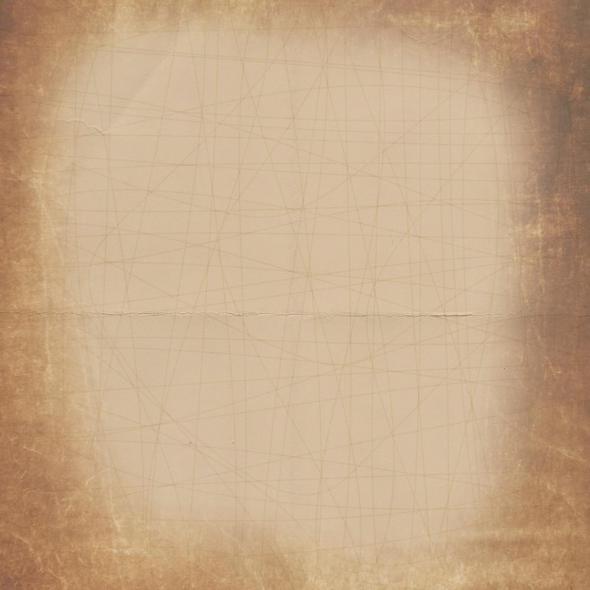 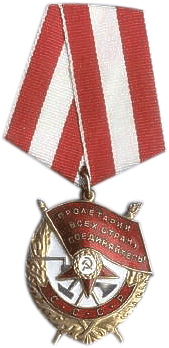 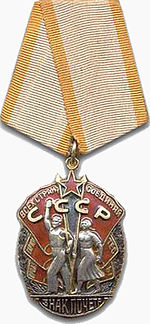 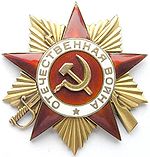 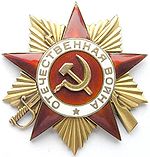 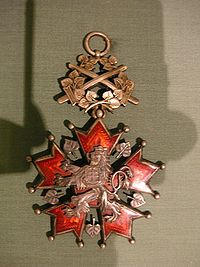 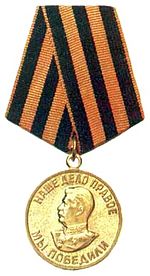 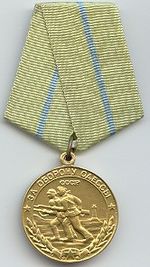 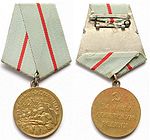 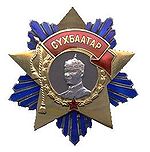 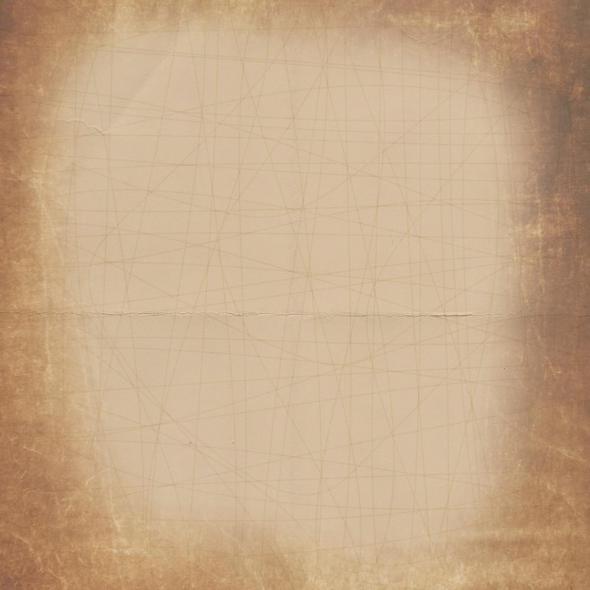 ПОСЛЕ ВОЙНЫ
Знаменитый писатель, лауреат Сталинских премий. Корреспондент газеты «Красная звезда» 

Работал в разных странах:
в Японии
в США
в Канаде
во Франции

Книга стихов «Друзья и враги»
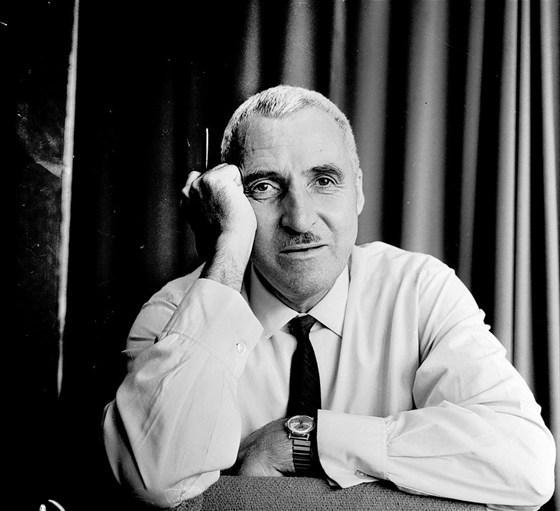 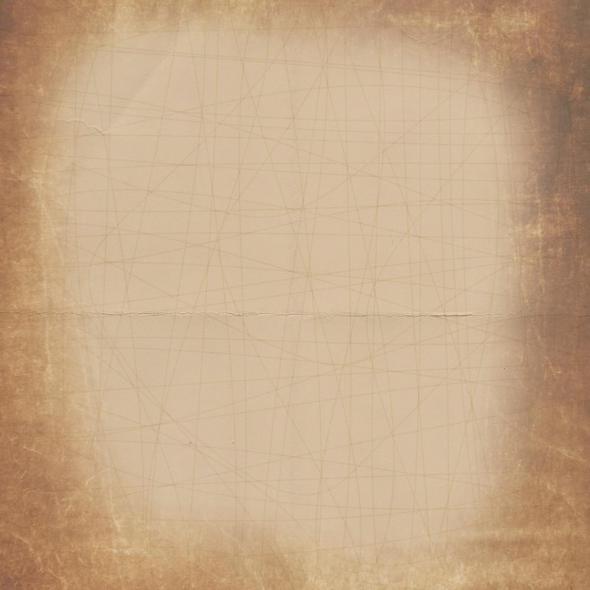 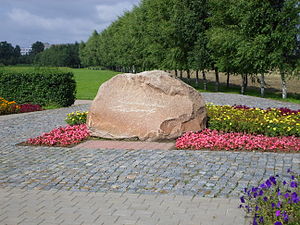 Мемориальный камень, посвящённый памяти К. Симонова, установленный на Буйничском поле.
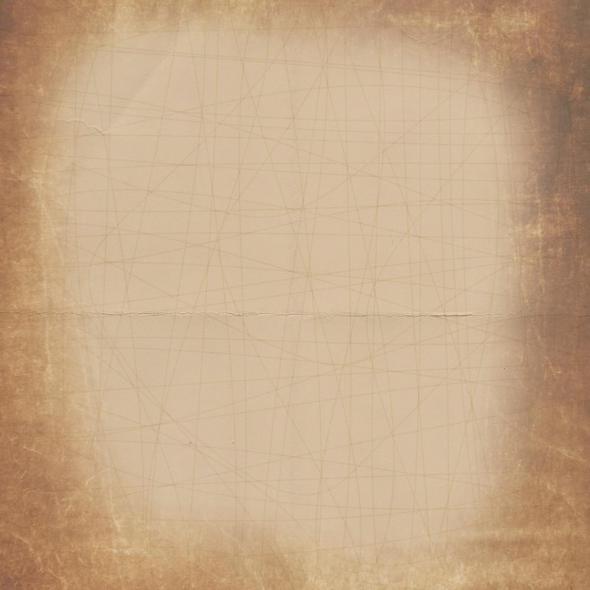 Презентацию подготовила
Ученица 8 класса В
МБОУ «Средняя общеобразовательная школа №20 им. А. А. Хмелевского»

Демидова Ольга
Руководитель: Мальцева О. Н.
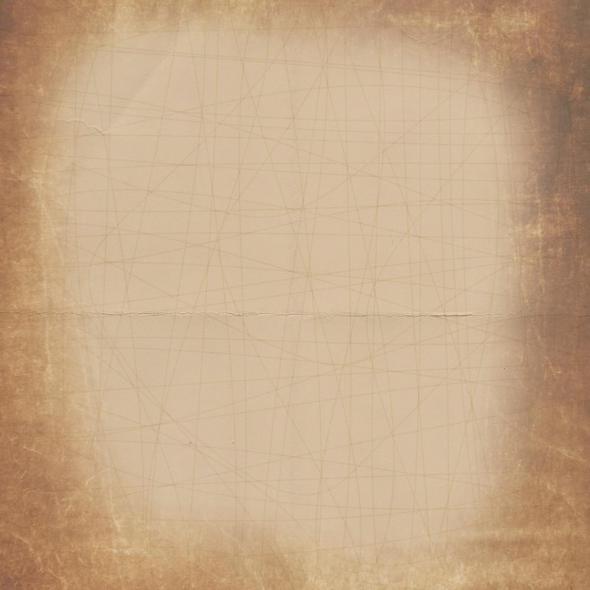 РЕСУРСЫ:
1.https://ru.wikipedia.org/wiki/Симонов,_Константин_Михайлович